La Educación Dirigida Por El Espíritu
Y el Maestro
Dr. Dennis Demuth
Colombia 2017
Sesión 3, Parte 2
[Speaker Notes: This is the third session on Spirit-Directed Education. Our focus during in Session 3 will be on Spirit-Directed education and the Teacher. 

Esta es la tercera sesión sobre Educación Dirigida por el Espíritu. Nuestro enfoque durante la Sesión 3 será sobre la educación dirigida por el Espíritu y el Maestro.]
Las Expectativas de un Profesor Dirigido  por el Espíritu
Qué deben hacer los profesores dirigidos por el Espíritu por los estudiantes
10/26/2017
[Speaker Notes: In Session 3, Part 1 we presented 14 expectations of the spirit-directed teachers. In Part 2, we will be addressing what spirit-directed teachers must do for the students.

En la Sesión 3, Parte 1 presentamos 14 expectativas de los maestros dirigidos por el espíritu. En la Parte 2, nos referiremos a lo que los maestros dirigidos por el Espíritu deben hacer por sus estudiantes.

First, teachers need to ensure that the student is saved (redeemed). Simply ask them to share their testimony of salvation. 

Primero, los maestros deben asegurarse de que el estudiante sea salvo (redimido). Simplemente pídales que compartan su testimonio de salvación.

Secondly, help them to get their mind renewed. To renew their mind includes training them to think right. (help them change the way they think). For example, when they try to justify an action that is inappropriate or would not please God and they say, “everyone one is doing it?” Respond, “Really, who is everyone?”  If it is a dress code issue, respond: “Why is it that you don’t think you have to obey the dress code when others have to?” Listen to what they say and determine how what they say lines up with traditional values, moral character, Biblical precepts and authority.
 
En segundo lugar, ayúdelos a renovar su mente. Para renovar su mente incluye entrenarlos a pensar bien. (Ayudarles a cambiar la forma en que piensan). Por ejemplo, cuando tratan de justificar una acción que es inapropiada o que no agrada a Dios, dicen, "todo el mundo lo está haciendo?" Responda, "¿Quién es realmente todo el mundo?" Si se trata de un código de vestimenta, responda: "¿Por qué no crees que tienes que obedecer el código de vestimenta cuando otros si tienen que hacerlo?" Escuche lo que digan y determine si lo que dicen se alinea con los valores tradicionales, el carácter moral, los preceptos bíblicos y la autoridad.

3. Train them to submit to the spirit. To encourage them to submit their will to the Spirit. Point out that failure to submit is generally related to impulses, passions, desires, lusts, self-centeredness that do not please God. 

3. Entrenarlos para que se sometan al espíritu. Para animarlos a someter su voluntad al Espíritu, señale que la falta de presentación está generalmente relacionada con impulsos, pasiones, deseos, concupiscencias, egocentrismo que no agradan a Dios.

4. Get Confirmation of the life of God in them. Keep reminding students that regardless of what they think or do, God lives in them, and He is pleased when good decisions are made. (1 Cor. 2:11)

4. Obtener confirmación de la vida de Dios en ellos. Siga recordándoles que independientemente de lo que piensen o hagan, Dios vive en ellos, y Él se complace cuando se toman buenas decisiones. (1 Corintios 2:11)]
Las Expectativas de un Profesor Dirigido por el Espíritu
Qué deben hacer los profesores dirigidos por el Espíritu por los estudiantes
10/26/2017
[Speaker Notes: 5. Encourage them to obey prompting of their recreated spirit. (1 Cor. 2:11)  For what man knows the things of a man except the spirit of the man which is in him? Even so no one knows the things of God except the Spirit of God. (NKJV) This can be accomplished by getting them to verbalize their thoughts prior to them taking action, whether such action is positive or negative. 

5. Anímelos a obedecer rápidamente a el espíritu recreado. (1 Corintios 2:11) Porque ¿quién de los hombres sabe las cosas del hombre, sino el espíritu del hombre que está en él? Así tampoco nadie conoció las cosas de Dios, sino el Espíritu de Dios. Esto puede lograrse haciendo que ellos verbalicen sus pensamientos antes de que tomen acción, así estas sean positivas o negativas.

6. Seek out and obey the will of God. A spirit-directed  teacher seeks, listens and then obeys the inner spirit. This same commitment needs to be passed along to the students. When you do this, you find yourself as your students walking out God’s will.

6. Buscar y obedecer la voluntad de Dios. Un maestro dirigido por el espíritu busca, escucha y luego obedece al espíritu interior. Este mismo compromiso debe ser transmitido a los estudiantes. Cuando usted hace esto, se encontrará usted mismo y sus estudiantes siguiendo la voluntad de Dios.

 7. Train the will to submit to the recreated spirit. In  Luke 22:42, Jesus said, “Father, if thou be willing, remove this cup from me: nevertheless not my will, but thine, be done.”  There are plenty of things students do not like to do, such as homework. When you notice, going beyond pointing to the completion, and add, “I’m blessed to see that you listened to your spirit and completed your homework rather than watching the national soccer championship.”

7. Entrene la voluntad al sometimiento del espíritu recreado. En Lucas 22:42, Jesús dijo: "Padre, si quieres, pasa de mí esta copa; pero no se haga mi voluntad, sino la tuya". Hay muchas cosas que a los estudiantes no les gusta hacer, como las tareas. Cuando usted se de cuenta, señale, concluya, y agregue: "Me siento bendecido al ver que escuchaste a tu espíritu e hiciste tu tarea en lugar de ver el campeonato de fútbol“.

8. Encourage them to have confidence in their spirit.  David said in Psalm 31:5.  ”I entrust my spirit into your hand. Rescue me, LORD, for you are a faithful God.” (NLT) Students need to be told that they can have confidence in what their spirit is saying to them. All good and wholesome things come from God and all negative and ungodly thoughts and actions come from the Devil or the Devil drawing the student away from godliness through passions, impulses, desires and self-centeredness. 

8. Motívelo a que tenga confianza en su espíritu. David dijo en el Salmo 31: 5. “En tu mano encomiendo mi espíritu; tu me has redimido, oh Jehová Dios de verdad"(RV). Los estudiantes necesitan que se les diga que pueden confiar en lo que su espíritu les está diciendo. Todas las cosas buenas y saludables vienen de Dios y todos los pensamientos y acciones negativas e impías proceden del Diablo que aleja al estudiante de la piedad a través de pasiones, impulsos, deseos y egocentrismo.]
Las Expectativas de un Profesor Dirigido por el Espíritu
Qué deben hacer los profesores dirigidos por el Espíritu por los estudiantes
10/26/2017
[Speaker Notes: 9. Present the Word of God. Ps. 119:11 says, “Thy word have I hid in mine heart, that I might not sin against thee.” Presenting the Word of God to your students results in several benefits. Consider the following:   

1) strengthens (Rom. 10: 8, 17) 
2) edifies, solidifies, integrates right thinking (II Pet. 1:19, Eph. 3:16). It is the Word of God that is powerful, diagnostic and convicting (Heb. 4:12); 
3) drives out evil intrusions (Rom. 8:1-3, “Therefore there is now no condemnation for those who are in Christ Jesus. For in Christ Jesus the law of the Spirit of life has set you free from the law of sin and death. For what the Law was powerless to do in that it was weakened by the flesh, God did by sending His Own Son in the likeness of sinful man, as an offering for sin. He thus condemned sin in the flesh.” (NIV); and
4) brings awareness to the presence of the Holy Spirit and allows the authority of the Word to be transferred to their life (Isa. 55:11).

9. Presentar la Palabra de Dios. PD. 119: 11 dice: “En mi corazón he guardado tus dichos, para no pecar contra ti". Presentar la Palabra de Dios a sus estudiantes da como resultado varios beneficios. Considere lo siguiente:1) Fortalece (Romanos 10: 8, 17)2) Edifica, solidifica, integra el pensamiento correcto (II Pedro 1:19, Efesios 3:16). Es la Palabra de Dios la que es poderosa, da un diagnóstico y convence (Hebreos 4:12);3) Echa fuera las intrusiones del maligno (Romanos 8: 1-3, “Ahora, pues, ninguna condenación hay para los que están en Cristo Jesús, los que no andan conforme a la carne, sino conforme al Espíritu. 2. Porque la ley del espíritu de vida en Cristo Jesús me ha librado de la ley del pecado y de la muerte. 3. Porque lo que era imposible para la ley, por cuanto era débil por la carne, Dios, enviando a su Hijo en semejanza de carne de pecado y a causa del pecado, condenó el pecado en la carne“ RV), y4) Traer conciencia de la presencia del Espíritu Santo y permitir que la autoridad de la Palabra se transfiera a la vida de los estudiantes (Isaías 55:11).

10. Lead them in Praise and Worship. Leading the student in praise, worship, prayer, and devotion (meditations) brings harmony between the inner-man and the Spirit (Eph. 5:19), “Speaking to one another with psalms, hymns, and songs from the Spirit. Sing and make music from your heart to the Lord.” (NIV)

10. Lidérelos a la alabanza y adoración. Llevar al estudiante a una alabanza, adoración, oración y devoción (meditaciones) trae armonía entre el hombre interior y el Espíritu (Efesios 5:19), "Hablando entre vosotros con salmos, himnos y canticos espirituales. Cantando y alabando al Señor en vuestro corazones“.(RV)

11. Encourage them to walk in peace. John 14:27 says, “Peace I leave with you; my peace I give you. I do not give to you as the world gives. Do not let your hearts be troubled and do not be afraid” Regardless of the situations students face, you can speak peace over them. As they submit their will to the Father, peace will become evident.  

11. Motívelos a caminar en paz. Juan 14:27 dice: “La paz os dejo, mi paz os doy; Yo no os la doy como el mundo la da. No se turbe vuestro corazón ni tenga miedo” Independientemente de las situaciones que enfrentan los estudiantes, usted puede hablar de paz sobre ellos. Mientras ellos someten su voluntad al Padre, la paz se hará evidente.

12. Help produce much fruit. Guide students towards graduation and to go on to bear more fruit and multiply the kingdom. (Jn. 15:16, “You did not choose me, but I chose you and appointed you so that you might go and bear fruit--fruit that will last--and so that whatever you ask in my name the Father will give you.” (NIV)

12. Ayudar produce mas fruto. Guíe a los estudiantes hacia la graduación y a producir más fruto para multiplicar el reino. (Juan 15:16): "No me elegisteis vosotros a mí, sino que yo os elegí a vosotros, y os he puesto para que vayáis y llevéis fruto, y vuestro fruto permanezca; para que todo lo que pidiereis al Padre, él os lo dé". (RV)]
Las Expectativas de un Profesor Dirigido por el Espíritu
Qué deben hacer los profesores dirigidos por el Espíritu por los estudiantes
10/26/2017
[Speaker Notes: It is our job to guard the minds and hearts of our students from ungodly influences, perceptions, ideas, philosophies, to name a few. This can happen by taking these four actions. 

Es nuestro trabajo guardar la mente y el corazón de nuestros estudiantes de las malas influencias, de percepciones, de ideas, de filosofías impías, para nombrar algunos. Esto puede ocurrir siguiendo estos cuatro pasos.

1. Feed the new nature. Help them feed the new nature (Prov. 19:27). 
2. Train to hate evil. Train them to hate evil and its appearance (1 Thess. 5:22).
3. Memorize the Word. Help them to hide the Word of God in their hearts (Psalms 119:9-11).
4. Reinforce the work of the Holy Spirit. Phil. 2:13“for it is God who works in you to will and to act to fulfill his good purpose.” Get on the side of the work of the Holy Spirit (SDD, pgs. 39-58).

1. Alimente la nueva naturaleza. Ayúdalos a alimentar la nueva naturaleza (Proverbios 19:27).2. Entrénelos para odiar el mal. Entrégales a odiar el mal y su apariencia (1 Tesalonicenses 5:22).3. Memorizar la Palabra. Ayúdelos a guardar la Palabra de Dios en sus corazones (Salmos 119: 9-11).4. Reforzar la obra del Espíritu Santo. Phil. 2:13 “Porque Dios es el que en vosotros produce así el querer como el hacer, por su buena voluntad". Ponerse del lado de la obra del Espíritu Santo (SDD, páginas 39-58).]
Las Expectativas de un Profesor Dirigido por el Espíritu
Qué deben hacer los profesores dirigidos por el Espíritu por los estudiantes
radio, música, televisión, videos,
Internet, revistas, amigos
10/26/2017
[Speaker Notes: Help them feed the new nature. Colossians 2:8 addressed this issue and talks about the spoiling that is taking place. “Beware lest any man spoil you through philosophy and vain deceit, after the tradition of men, after the rudiments of the world, and not after Christ.” Proverbs 19:27 “Cease, my son, to hear the instruction that causeth to err from the words of knowledge.”

Ayúdalos a alimentar la nueva naturaleza. Colosenses 2: 8 abordó este tema y habla sobre el deterioro que está teniendo lugar. "Guardaos de que nadie os saque por medio de la filosofía y el vano engaño, siguiendo la tradición de los hombres, siguiendo los rudimentos del mundo y no según Cristo." Proverbios 19:27 "Dejad, hijo mío, de oír la instrucción que te hacen divagar de las razones de sabiduría".

They are being spoiled because of feeding on ungodly philosophies of this world through radio, music, television, videos, Internet and magazines.

Están siendo mimados por alimentarse de las filosofías impías del mundo a través de la radio, la música, la televisión, los videos, Internet y las revistas.

Just like a rotten potato, the spoiling happens over time and it isn’t noticed until it is too late. When you see things that are ungodly in the life of students, deal with it immediately. Point out the errors in thinking and long term consequences of continuing down the same pathway. 

Al igual que una papa podrida, la mala crianza ocurre con el tiempo y no se nota hasta que es demasiado tarde. Cuando veas cosas impías en la vida de los estudiantes, trata con ella inmediatamente. Señale los errores en el pensamiento y las consecuencias a largo plazo de seguir por el mismo camino.

Consider the illustration presented by Schindler and Pyle where a mother making a salad - scrapping carrots, cutting tops of onions, discarding outer layer of lettuce. As she was working, her teenage daughter came in and requested permission to go to a questionable place of entertainment. The mother answered, "Do you really think you should go there?" The daughter responded, "I can handle it, Mom. My friends are going too. We won't do anything bad. We just want to see what it is like." Without answering, mother started taking scraps and placing them back in the salad. The daughter in a horrifying voice, "Mother, you're ruining the salad." The mother responded, "Well, I just figured if you didn't mind putting garbage into your mind, you wouldn't mind putting a little in your stomach." (Schindler and Pyle, p. 52)

Considere la ilustración presentada por Schindler y Pyle donde una madre haciendo una ensalada – rayando las zanahorias, picando las cebollas, quitando la capa exterior de la lechuga. Como ella estaba trabajando, su hija adolescente entró y pidió permiso para ir a un lugar no muy recomendable para pasar un rato. La madre respondió: -¿De verdad crees que deberías ir allá? La hija respondió: "Yo puedo manejarlo, mamá, mis amigos también van, no haremos nada malo, solo queremos ver cómo es." Sin contestar, la madre comenzó a tomar restos y colocarlos de nuevo en la ensalada. La hija, con voz horripilante: -Madre, estás arruinando la ensalada. La madre respondió: "Bueno, pensé que si no les importaba poner basura en su mente, no le importaría poner un poco en su estómago". (Schindler y Pyle, página 52)]
Las Expectativas de un Profesor Dirigido por el Espíritu
Qué deben hacer los profesores dirigidos por el Espíritu por los estudiantes
Mala ingesta es mezclado con piezas de buena – que resulta en un compromiso
10/26/2017
[Speaker Notes: The more students feed on the ideals of the world, the more the old nature receives feeding.

Entre más los estudiantes se alimenten de los ideales del mundo, así mismo lo hará su vieja naturaleza.

The old nature is being feed through the mannerisms, expressions, speech, fashions, thoughts, opinions (humanistic views) and habits of the world. 

La vieja naturaleza se alimenta a través de los gestos, las expresiones, la manera de hablar, las modas, pensamientos, opiniones (humanismo) y los hábitos del mundo 

The challenge is that bad input is often mixed with the good. All the special sound effects, special lighting, beautiful scenery, and great actors in the movies make it very attractive.

El desafío es que la mala influencia se mezcla a menudo con lo bueno. Todos los efectos especiales de sonido, iluminación especial, paisajes hermosos y actores famosos en las películas lo hacen muy atractivo.


One time I took our family to see On Golden Pond, staring Henry Fonda and Katherine Hepburn. My children were in early elementary. In the first five minutes of the movie, I began to hear things that were not very good; no curssing, just words that were very sexually suggestive. The battle was on between my flesh and spirit. My spirit began to speak to me to take my family and leave. My flesh said, “they are your favorite movie stars; the setting was so great; besides, you had spent good money to see the movie.” My wife looked over at me with a disappointing look. Still, I was trying to justify staying. Just then, my 5th grade son, pulled on my sleeve and said, “Dad, this isn’t good. We need to leave. “Thank God for a son who had been in a Christian school and has been trained to discern bad from good. Our whole family, got up from our seats and walked out of the movie.

Una vez llevé a nuestra familia a ver en el Golden Pond, mirando a Henry Fonda y Katherine Hepburn. Mis hijos estaban en primaria. En los primeros cinco minutos de la película, empecé a oír cosas que no eran muy buenas; no eran malas palabras, pero eran palabras sexualmente muy sugestivas. La batalla estaba entre mi carne y mi espíritu, mi espíritu comenzó a hablar conmigo para llevar a mi familia y salir. Mi carne dijo, "son tus estrellas de cine favoritas; además, habías pagado mucho para ver la película. "Mi esposa me miró con una mirada decepcionante. Sin embargo, estaba tratando de justificarme para quedarnos. Justo entonces, mi hijo de quinto grado, me tiró de la manga y dijo: "Papá, esto no es bueno, tenemos que irnos. "Gracias a Dios por un hijo que había estado en una escuela cristiana y había sido entrenado para discernir lo malo de lo bueno. Nos levantamos de nuestros asientos y salimos.

What was happening, compromise was taking place until my son spoke up. The same thing is happening in the lives of our students, until the Son, through the Holy Spirit speaks up, or we as Christian educators speak up.  

Lo que estaba sucediendo, era que yo estaba haciendo concesiones hasta que mi hijo habló. Lo mismo sucede en la vida de nuestros estudiantes, hasta que el Hijo, por medio del Espíritu Santo, no habla, nosotros como educadores cristianos hablamos.

Compromise says, its “ok” to listen to sports programs that use cuss words, the sport clips are interesting. How many parents get up and turn off the TV when cuss words are used, bedroom scenes appear; how many take the time to point out how these events go against God’s Word and Christian values. When these events go uncensored by teachers, it sends a message of agreement with the content. 

Nosotros cedemos y decimos esta "ok" escuchar programas de deportes que utilizan palabrotas, los comentarios deportivos son interesantes. Cuántos padres se levantan y apagan la televisión cuando se usan malas palabras, o aparecen escenas de cama; cuántos se toman el tiempo para señalar cómo estos eventos van en contra la Palabra de Dios y los valores cristianos. Cuando estos eventos no son censurados por los profesores, envían el mensaje de que se esta de acuerdo con el contenido.]
Las Expectativas de un Profesor Dirigido por el Espíritu
Cómo alimentar a la nueva naturaleza
ocho factores que ayudan a los estudiantes a identificar ideas, principios y filosofías del mundo
¿Hay algún valor moral que se debilite?
¿Se profana el nombre de Dios? 
¿Se usa lenguaje vulgar?
¿Se glorifica la violencia?
¿Se explota el sexo?
¿Se hace ver el alcohol y las drogas como algo interesante de hacer o no tan peligroso?
¿Lo que se observa, se lee u oye, hace que uno confíe más en los demás?
¿Se puede usar esta información para glorificar a Dios?
10/26/2017
[Speaker Notes: Students can understand elements in our society that are based on ungodly principles without having to be exposed to the ungodliness. Some Christians have the idea that its ok for students to read certain ungodly books, go to certain movies, or to watch a video because it gives them a good idea of what the real world is like; or, it will help them better understand how an author approaches a subject. If this is the case, then there is no reason why students couldn’t go to the extreme and make pornography seem “OK” to view, after all, God’s people need to discern God’s principles from the influences and principles of man and to know what human nature is all about. 

Los estudiantes pueden entender aquellos elementos en nuestra sociedad que se basan en principios impíos sin tener que exponerse a ellos. Algunos cristianos tienen la idea de que está bien que los estudiantes lean ciertos libros, vean ciertas películas o videos porque les da una buena idea de cómo es el mundo real; o, les ayudará a entender mejor cómo un autor aborda un tema. Si este es el caso, entonces no hay razón para que los estudiantes no puedan ir al extremo y decir que la pornografía esta "OK" verla, después de todo. El pueblo de Dios necesita discernir los principios de Dios de las influencias y principios del hombre y saber de qué se trata la naturaleza humana.

I recommend applying the following eight factor test to help students identify ideas, principles, philosophies and actions that they should pay attention to, simply respond to these questions. If the answer is “yes” to any of these, the action should be avoided. 

Yo recomiendo poner en práctica  la siguiente prueba que contiene ocho factores que ayudan a los estudiantes a identificar ideas, principios, filosofías y acciones a la cuales se deben prestar atención, simplemente responder a estas preguntas. Si la respuesta es "sí" a cualquiera de estos, la acción debe ser evitada

1.  Is any moral value undermined?
2.  Is God’s name profaned?
3.  Is vulgar language used?
4.  Is violence glorified?
5.  Is sex exploited?
6.  Are alcohol and other drugs glamorized or taken for granted?
7.  Does what is watched or read or heard make one more trusting of others?
How can this information be used to glorify God?

1. ¿Hay algún valor moral que se debilite?2. ¿Se profana el nombre de Dios?3. ¿Se usa lenguaje vulgar?4. ¿Se glorifica la violencia?5. ¿Se explota el sexo?6. ¿Se hace ver el alcohol y las drogas como algo interesante de hacer y no tan peligroso?7. ¿Lo que se observa, se lee u oye, hace que uno confíe más en los demás?8. ¿Se puede usar esta información para glorificar a Dios?]
Las Expectativas de un Profesor Dirigido por el Espíritu
Cómo alimentar a la nueva naturaleza
Alabanza y Adoración - muestra que Dios es glorificado. 
La oración – una pausa para orar – muestra que Dios es Importante. 
Escuchar música Cristiana. 
Leer la Palabra – muestra que Dios es honrado. 
Obedecer la voz del espíritu recreado. 
Confrontar los comentarios, las ideas expresadas, que son contrarias a la Palabra o fuertes valores Judío-Cristianos - la honestidad, el trabajo duro, la integridad, la perseverancia, la compasión, la obediencia a los padres, el respeto de los derechos de los demás, y la responsabilidad individual, la justicia, el auto control, la responsabilidad y la fidelidad en el matrimonio. 
Elogiar  las buenas decisiones y  acciones con la Palabra de Dios.
10/26/2017
[Speaker Notes: There are seven actions spirit-directed teachers can take to help feed the new nature of their students. Consider the following:

Hay siete acciones que los maestros orientados por el espíritu pueden hacer para ayudar a alimentar la nueva naturaleza de sus estudiantes. Considera lo siguiente:
1. Allow for times of praise and worship 
2. Include plenty of opportunities for prayer – pause to pray – shows God is Important
3. Provide opportunities to listen to Christian music
4. Read the Word and post it in your classroom
5. Obey the voice of the recreated spirit when it points out thoughts and actions that need to be addressed in your students
6. Confront comments, expressed ideas, that are contrary to the Word or strong Judeo-Christian values - honesty, hard work, integrity, perseverance, compassion, obedience to parents, respect for others' rights, and individual responsibility, justice, self-control, responsibility, and fidelity in marriage
7. Praise good decisions and actions with the Word of God.

1. Permitir tiempos de alabanza y adoración2. Incluir muchas oportunidades para la oración - pausa para orar - muestra que Dios es importante3. Proporcionar oportunidades para escuchar música cristiana4. Leer la Palabra y publicarla en el salón de clases5. Obedecer la voz del espíritu recreado cuando señala pensamientos y acciones que deben ser abordadas en sus estudiantes6. Hacer frente a los comentarios, las ideas expresadas, que son contrarios a la Palabra o valores judío-cristianos fuertes - la honestidad, el trabajo duro, la integridad, la perseverancia, la compasión, la obediencia a los padres, el respeto a los derechos de los demás y la responsabilidad individual, control, responsabilidad y fidelidad en el matrimonio7. Elogiar las buenas decisiones y acciones con la Palabra de Dios.]
Las Expectativas de un Profesor Dirigido por el Espíritu
Qué deben hacer los profesores dirigidos por el Espíritu por los estudiantes
Si Adán y Eva hubieran conocido las consecuencias de su desobediencia, podrían haber actuado de otra manera, no fue porque no fueron advertidos, pero se creyó una mentira – "no morirás" y permitió a los alimentos (la lujuria de la carne), es agradable (la lujuria de los ojos) y es deseable ( el orgullo de la vida).
10/26/2017
[Speaker Notes: In addition to feeding the new nature, spirit-directed teachers need to train their students to hate evil and its appearance (1 Thess. 5:22). If Adam and Eve would have known the consequences of their disobedience, they may have acted differently, it wasn’t because they were not warned, but they believed a lie – “you will not surely die” and allowed food (lust of the flesh), it is present (lust of the eye) and it is desirable (the pride of life). 

Además de alimentar la nueva naturaleza, los maestros dirigidos por el espíritu necesitan entrenar a sus estudiantes para odiar el mal y su apariencia (1 Tesalonicenses 5:22). Si Adán y Eva hubieran sabido las consecuencias de su desobediencia, podrían haber actuado de otra manera, no porque no fueran advertidos, sino que creyeron una mentira - “de seguro no morirás" y permitieron alimentar (la lujuria de la carne ), que está presente en la (lujuria del ojo) y es deseable (el orgullo de la vida).

The types of movies and television programs students are watching make sin uneventful. Most students when they see a movie that shows a drunk laying in the gutter, they laugh, thinking it is funny. Death and murder have often no remorse or regret. Young people are being desensitized to the bad and ugly of human nature with its lusts, passions and pleasures. Sexual sin is expected because it is acceptable in the movies, on videos and in magazines. 

Los tipos de películas y programas de televisión que los estudiantes están viendo hacen que el pecado pase sin incidentes. La mayoría de los estudiantes cuando ven una película que muestra un borracho tirado en la calle, se ríen, pensando que es divertido. La muerte y el asesinato no suelen tener remordimientos ni arrepentimientos. Los jóvenes están siendo desensibilizados a lo malo y feo de la naturaleza humana con sus lujurias, pasiones y placeres. El pecado sexual se espera porque es aceptable en las películas, en los videos y en las revistas.]
Las Expectativas de un Profesor Dirigido por el Espíritu
Qué deben hacer los profesores dirigidos por el Espíritu por los estudiantes
10/26/2017
[Speaker Notes: There are 5 actions spirit-directed teachers can help to trains students to hate evil.

Hay 5 medidas con las cuales los profesores dirigidos por el espíritu pueden ayudar a entrenar a los estudiantes a odiar el mal.

1. Listen to what students are saying. Those who do not hate evil thoughts, will think them. It’s one thing for an evil thought to enter the mind the first time; it is another thing to rehearse the evil thought. 

1. Escuchar lo que dicen los estudiantes. Los que no odian los malos pensamientos, pensarán en ellos. Una cosa es que un mal pensamiento entre por primera vez en la mente; otra cosa es intentar llevarlo a cabo. 

How does a teacher know what students are thinking? They know by listening to what students say and how they act.  Thus, when it is apparent that wrong thinking has taken place, the spirit-directed teacher needs to address these thoughts and help students bring their thoughts into captivity to the obedience of Christ (2 Cor. 10:5). 

¿Cómo sabe un maestro lo que los estudiantes están pensando? Lo sabrán al escuchar lo que dicen y cómo actúan. Por lo tanto, cuando ese pensamiento equivocado ha tenido lugar, el maestro dirigido por el espíritu necesita abordar esos pensamientos y ayudar a los estudiantes a llevarlos cautivos a la obediencia de Cristo (2 Corintios 10: 5).

As a student allows philosophies to invade their thoughts and go unchecked, it will have a desensitizing effect upon the convicting power of the Holy Spirit. This makes experimentation with drugs, alcohol, sex, the occult and alternative lifestyles an acceptable opportunity.

Mientras un estudiante permite que las filosofías invadan sus pensamientos y los controlen, esto tendrá un efecto que desensibiliza el poder de convicción del Espíritu Santo. Esto hace que la experimentar con drogas, alcohol, sexo, el ocultismo y otros estilos de vida sean una alternativa aceptable.

2. Don’t remain silent. When a spirit-directed teacher says nothing about ungodly lifestyles, ungodly actions and ideas, that are talked about in class and are supportive of worldly influences, they are indirectly adding their support to the discussion. Your task is to declare righteousness and holiness. (If you are silent and they know that you heard, they will assume that you agree.)

2. No permanezca en silencio. Cuando un maestro dirigido por el espíritu no dice nada acerca de estos estilos de vida, acciones e ideas impías, que se hablan en clase y que apoyan las influencias mundanas, están indirectamente apoyando la discusión. Su tarea es declarar la justicia y la santidad. (Si estás en silencio y saben que ha escuchado, asumirán que está de acuerdo.)

3. Listen for talk that is contrary to the Word. To hate means to detest, or to reject. It is a spirit-directed teacher’s task to help students despise and discard what the world displays as being acceptable. Teachers do this by pointing out wrong thinking (actions, agreements with, support of) that are contrary to the Word or strong Judeo-Christian values - honesty, hard work, integrity, perseverance, compassion, obedience to parents, respect for others' rights, and individual responsibility, justice, self-control, responsibility, and fidelity in marriage.

3. Escuchar conversaciones contrarias a la Palabra. Odiar significa detestar, o rechazar. Es una tarea dirigida por el espíritu la de ayudar a los estudiantes a despreciar y descartar lo que el mundo muestra como aceptable. Los maestros hacen esto señalando el pensamiento equivocado (acciones, acuerdos con, apoyo de) que son contrarios a la Palabra o fuertes valores judío-cristianos - honestidad, trabajo duro, integridad, perseverancia, compasión, obediencia a los padres, respeto por los derechos de los demás , Y la responsabilidad individual, la justicia, el autocontrol, la responsabilidad y la fidelidad en el matrimonio.]
Las Expectativas de un Profesor Dirigido por el Espíritu
El señor Jones oye por casualidad a dos estudiantes hablar sobre el consumo de alcohol y se ríen.
"La embriaguez simplemente no es divertido. En la vida real detrás de alcohol esta el abuso, la depresión, la desesperación, el desamparo, la cárcel, etc."
El engaño, la muerte, el odio, el asesinato, los celos, la pornografía, los conflictos, la codicia, el engaño, la mentira, la perversión sexual, la embriaguez, el desprecio por las reglas y la autoridad.
10/26/2017
[Speaker Notes: 4. Point out consequences for sin. Students support or allow sin in their lives because they don’t realize it has consequences. Since you are the authority in the room and students do hear what you have to say, a simple technique is to point out how it disturbs you. For example, if a student is overheard talking about consumption of alcohol and laughing about it, you can say, “Drunkenness just isn’t funny. In life, behind alcohol is abuse, depression, homelessness, prison, etc.” 

4. Señale las consecuencias de el pecado. Los estudiantes apoyan o permiten el pecado en sus vidas porque no se dan cuenta de que tiene consecuencias. Puesto que usted es la autoridad en la sala y los estudiantes escuchan lo que usted tiene que decir, una técnica simple es señalar cómo le perturba. Por ejemplo, si a un estudiante se le oye hablar de consumo de alcohol y lo toma como burla, puede decir: "La embriaguez no es algo divertido. En la vida, detrás del alcohol está el abuso, la depresión, la falta de hogar, la prisión, etc."

5. Help students to comprehend that the consequences of sin are often camouflaged. On CDs, TV and at the movies, there is lots of action, creative special effects, big name actors and actresses and fabulous scenery. We must help students look beyond these; when they do, the message is still the same.  It is one of deception, death, hatred, murder, jealousy, pornography, strife, greed, cheating, lying, sexual perversion, drunkenness, disregard for rules and authority. 

5. Ayude a los estudiantes a entender que las consecuencias del pecado a menudo se camuflan. En CDs, TV y películas, hay mucha acción, efectos especiales creativos, grandes actores y actrices y un paisaje fabuloso. Debemos ayudar a los estudiantes a mirar más allá de éstos; cuando lo hacen, el mensaje sigue siendo el mismo. Es de engaño, muerte, odio, asesinato, celos, pornografía, luchas, codicia, engaño, mentira, perversión sexual, borracheras, desprecio por las reglas y la autoridad.

A simple task would be to provide your students with a monitoring sheet that has factors that are contrary to Judeo-Christian values and the Word. Invite them to watch a TV program and listen carefully to what is being said and check off the negative factors.

Una tarea sencilla sería proporcionar a sus alumnos una hoja de monitoreo que tenga factores que sean contrarios a los valores judío-cristianos y la Palabra. Invítelos a ver un programa de televisión y escuchar atentamente lo que se dice y marcar los factores negativos.]
Las Expectativas de un Profesor Dirigido por el Espíritu
Enseñarles a odiar el mal – Diciendo mentiras
Es un mandato bíblico. Proverbios 12:22 
Proporciona limpieza del corazón. 
Se acelera el proceso de curación. 
Fortalece las relaciones. 
Esto ayuda a evitar malentendidos y construye relaciones. 
Añade la motivación para la búsqueda de una solución para el problema. 
Añade motivación para encontrar una solución al problema.
Reconoce que se cometió un error.
Se fortalece la conciencia y la voz del Espíritu de Dios. 
Se fortalece la integridad. 
Funciona en contra del espíritu de la edad que dice que no hay verdad absoluta
10/26/2017
[Speaker Notes: An area that has become so apparent over the past 10 years is the view many Christian young people have about telling lies. I challenge you to find any television program in which the truth is being told. Even in many of the family oriented television programs, there are lies and deception that are camouflaged with laughter; thus, making lying acceptable. Even Bert and Ernie on the Muppets preschool program, make telling a lie acceptable because one has their fingers crossed behind his back when telling the lie; it sends the message that lying is acceptable if one crosses their fingers. 

Un área que se ha vuelto tan evidente en los últimos 10 años es la perspectiva que tienen muchos jóvenes cristianos acerca de las mentiras. Te desafío a encontrar cualquier programa de televisión en el que se diga la verdad. Incluso en muchos de los programas de televisión orientados a la familia, hay mentiras y engaños que están camuflados con la risa; por lo tanto, haciendo que la mentira sea aceptable. Incluso Bert y Ernie en el programa preescolar los Muppets, muestran que decir una mentira es aceptable porque uno de ellos tiene los dedos cruzados detrás de la espalda cuando dice la mentira; y esto envía el mensaje de que mentir es aceptable si uno cruza los dedos.

A parent, whose child was caught doing something against the school code of conduct, responded, “What good is it to tell the truth, they would still be suspended and not allowed to graduate?” When parents take the approach that telling the truth makes no difference in the administration of consequences in front of their child, they are reinforcing telling of a lie, which is a seed of dishonesty.  What they are teaching their children is to tell the truth only if it benefits you. How would this parent ever be able to trust what their children tell them in the future, especially if there are negative consequences for what was done. 

Un padre, cuyo hijo fue atrapado haciendo algo en contra del código de conducta de la escuela, respondió: "¿De qué sirve decir la verdad, todavía estarían suspendidos y no se les permitiría graduarse?" Cuando los padres se enfocan en que decir la verdad No hace la diferencia en el momento en que se le esta indicando las consecuencias de esto al hijo, están reforzando que el decir una mentira esta bien, y esto es una semilla sembrada para la  deshonestidad. Lo que están haciendo es enseñarles que se debe decir la verdad sólo cuando les convenga. ¿Cómo podría este padre confiar en lo que sus hijos les dicen en el futuro, especialmente si hay consecuencias negativas de lo que se hizo.

 How does a spirit-directed teacher respond to students who do not tell the truth and to parents who reinforce lying? The following presents at least 16 ways that telling the truth is important, regardless of negative consequences. 

¿Cómo responde un profesor dirigido por el espíritu a los estudiantes que no dicen la verdad y a los padres que refuerzan la mentira? Lo siguiente presenta al menos 16 maneras en que decir la verdad es importante, independientemente de las consecuencias negativas.

It does not eliminate consequences for wrong decision or actions.
Telling the truth is a biblical mandate. Proverbs 12:22; 19:5; Col. 3:9-10; Eph. 4:21, to name a few. 
It provides cleansing of the heart.
It speeds up the healing process.
It strengthens relationships.
It helps to avoid misunderstandings and builds relationships. 
It adds motivation to finding a solution to the problem. 

No elimina las consecuencias de decisiones o acciones erróneas.
Decir la verdad es un mandato bíblico. Proverbios 12:22; 19: 5; Col. 3: 9-10; Eph. 4:21, por nombrar algunos.
Proporciona la limpieza del corazón.
Acelera el proceso de curación.
Fortalece las relaciones.
Ayuda a evitar malos entendidos y crea relaciones.
Añade motivación para encontrar una solución al problema.

It acknowledges that a wrong was done. Remember, lying shows that a student is aware that he has done something wrong. Telling a lie is a way to: a) protect oneself from disappointment and disapproval, 2) minimize embarrassment, 3) protect self-esteem, 4) not wanting to get others in trouble or hurt them. 

8. Reconoce que se cometió un error. Recuerde, mentir muestra que un estudiante es consciente de que ha hecho algo mal. Diciendo una mentira es una forma de: a) protegerse de la decepción y la desaprobación, 2) minimizar la vergüenza, 3) proteger la autoestima, 4) no querer molestar a otros o hacerles daño.

9. It strengthens the conscience and the voice of the Spirit of God. Two primary factors prevent young people from lying: conscience and fear of consequences. There are few ramifications for many lies students tell because of the nature of lying. The more lies they tell, the better they get at telling them, and the better they get at that, the slimmer the chances they’ll get caught. They don't have to worry about the consequences if their lies are never found out.“

9. Fortalece la conciencia y la voz del Espíritu de Dios. Dos factores principales que previenen a los jóvenes de mentir: la conciencia y el miedo a las consecuencias. Hay pocas ramificaciones para tantas mentiras que los estudiantes dicen, porque el mentir está en su naturaleza. Entre más mentiras dicen, mejoran más su técnica, y entre mas expertos se hacen, más difícil será atraparlos. No tendrán que preocuparse por las consecuencias si sus mentiras nunca se descubren. “

10. It strengthens integrity. Lack of truth sets up an atmosphere of doubt and constant questioning.

10. Fortalece la integridad. La falta de verdad crea una atmósfera de duda y cuestionamiento constante.

11. It works against the spirit of the age that says there is no absolute truth; truth is relative, subjective, and variable. TV and movies are training our young people in this direction. Parents are reinforcing non-truth telling because of lack of consequences. 

11. Obra en contra del espíritu de la época que dice que no hay verdad absoluta; la verdad es relativa, subjetiva y variable. TV y películas están entrenando a nuestros jóvenes en esta dirección. Los padres están reforzando la no-verdad que dicen debido a la carencia de consecuencias.]
Las Expectativas de un Profesor Dirigido por el Espíritu
Enseñarles a odiar el mal – Decir la Verdad
Fomenta la confianza. Las mentiras rompen la confianza.
 Fomenta la confianza en si mismo. 
Son la base para el engaño. 
Fortalece a la persona. 
Se establece una persona libre.
10/26/2017
[Speaker Notes: 12. It fosters trust. Lies break trust. It takes a long time to reestablish trust. 

12. Fomenta la confianza. Las mentiras rompen la confianza. Se necesita mucho tiempo para restablecer la confianza.
13. It fosters confidence. The result of telling the truth is the building of confidence in future situations. 

13. Fomenta la confianza en si mismo. El resultado de decir la verdad es la construcción de confianza en situaciones futuras.


14. A lie prepares the foundation for deception. A lie builds deception. Leaving out vital pieces of information to make one look better is deception and not the whole truth. 

14. Una mentira prepara la base para la decepción. Una mentira crea decepción. No decir toda la información para hacer que uno se vea mejor es engañar y no decir la verdad completa.

15. It strengthens the person. The lie hurts the liar more than the one to whom he lies. When one lies, he is working in direct partnership with Satan himself. One lie becomes another, then that becomes a bigger one, until finally the penitentiary is filled with people who began lying in childhood. 

15. Fortalece a la persona. La mentira hiere más al mentiroso que a la persona a la que se le  miente. Cuando uno miente, trabaja en conjunto con el mismo Satanás. Una mentira se convierte en otra, luego se hace más grande, y al final vemos como las cárceles están llenas de personas que comenzaron mintiendo desde la infancia.

16. It sets a person free. Secrets and falsehoods imprison a person. The more secrets one has the harder they must work to protect them. The more a person lies to protect self-image, the more lies they must tell. 

16. Libera a la persona. Los secretos y mentiras encarcelan a una persona. Mientras más secretos uno tiene, más difícil será ocultarlos. Entre más una persona necesite proteger su imagen, más mentiras tendrá que decir.]
Las Expectativas de un Profesor Dirigido por el Espíritu
Qué deben hacer los profesores dirigidos por el Espíritu por los estudiantes
La Palabra de Dios proporciona  un estándar incorruptible que se puede traer a la vida para resistir los pensamientos del mundo.
10/26/2017
[Speaker Notes: See that students are memorizing the Word.

Vea si los estudiantes están memorizando la Palabra.

The Word of God provides an incorruptible standard that can be brought to bear against their thought life. Considering the following actions you can take as a teacher in your classroom.

La Palabra de Dios provee un estándar incorruptible que se puede traer para resistir los pensamientos de la vida. Tenga en cuenta las siguientes acciones que puede aplicar en su aula.

Read the Word in the classroom
Require systematic memorization – establish meaning, in your own words tell me what this means
Select a verse of the week
Offer a Scriptural theme of the year
Display Scripture on walls, newsletters, papers
Reinforce conversations using the Word
Deal with mockers of the Word
Add Scripture as part of an athletic devotions prior to practice
1. Leer la Palabra en el salón de clases.2. Se requiere memorizarla sistemáticamente - establecer significado, “en tus propias palabras dime que quiere decir”.3. Seleccione un versículo para la semana.4. Ofrezca un tema bíblico al año.5. Exponga la Palabra en las paredes, boletines, documentos.6. Refuercen las conversaciones utilizando la palabra.7. Trate con los que se burlan de la Palabra.8. Incluya la Escritura como parte de una devoción atlética antes de practicar.]
Las Expectativas de un Profesor Dirigido por el Espíritu
Qué deben hacer los profesores dirigidos por el Espíritu por los estudiantes
Porque Dios es quien obra en vosotros el querer y el actuar con el fin de cumplir su propósito. (Phil. 2:13)
10/26/2017
[Speaker Notes: Finally, spirit-directed teachers need to enforce the work of the Holy Spirit. 

Finalmente, los profesores orientados por el espíritu necesitan reforzar la obra del Espíritu Santo.

Phil. 2:13 says, for it is God who works in you to will and to act to fulfill his good purpose. 

Phil. 2:13 dice, porque Dios es el que en vosotros obra el querer como el hacer para cumplir su buen propósito.

Get on side of the Holy Spirit, He is already on your side. Don’t fight against Him. You can have confidence that the Holy Spirit is working on every student, confirming good choices and bringing conviction for wrong choices, before you even notice or when you don’t notice.

Póngase del lado del Espíritu Santo, Él ya está de su lado. No luche contra Él. Usted puede confiar que el Espíritu Santo está obrando en cada estudiante, confirmando las buenas decisiones y las correctas, y llevando a convicción por las equivocadas, antes de que usted lo note.

Enforce the work of the Holy Spirit. As soon as they take the thought, the battle is on as to who will win. Not doing anything about a situation that is obviously wrong, only compromises the work of the Holy Spirit in the life of the students. (chewing gum, he sees you see him. . . his recreated spirit spoke to them when they took the thought… and engaged in chewing gun, and you do not call this to his attention – compromise takes place, and chewing gun gains more acceptance.)

Refuerce la obra del Espíritu Santo. Tan pronto como les llegue el pensamiento, la lucha es quién va a ganar. No hacer nada acerca de una situación que obviamente es incorrecta, sólo compromete el trabajo del Espíritu Santo en la vida de los estudiantes. (Mascar chicle, él se da cuenta que usted lo ve ... su espíritu recreado le habló cuando llegó el pensamiento ... y empezaron a mascar chicle, y usted ​​no le llamó la atención – se hizo como un mutuo acuerdo y el mascar chicle se hace aceptable).

If you will pay attention to the actions and thoughts that you see in the life of a student and call these to the attention of the student, you can release your faith in the Holy Spirit being able to deal with the unseen, or unnoticed areas, things done in secret, out of sight of teacher or awareness of parents. 

Si usted presta atención a las acciones y pensamientos que ve en la vida de ellos y le llama la atención al estudiante directamente, puede confiar que el Espíritu Santo va tratar con las áreas invisibles o inadvertidas, las cosas hechas en secreto, y fuera de la vista del profesor o de la conciencia de los padres.]
Las Expectativas de un Profesor Dirigido por el Espíritu
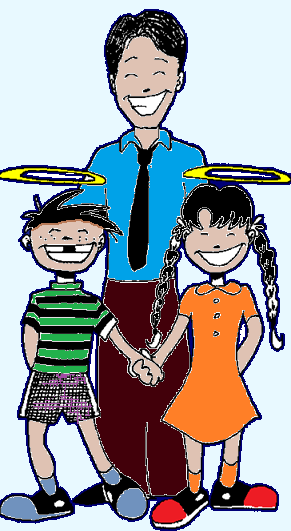 Estar junto al Espíritu Santo, que ya se encuentra de su lado. No luchar contra Él. Usted puede tener la confianza de que el Espíritu Santo está obrando en cada estudiante, confirmando las buenas decisiones y trayendo convicción de las equivocadas, incluso antes de que usted lo perciba.
10/26/2017
[Speaker Notes: For it is God who works in you to will and to act ito fulfill his good purpose. Phil. 2:13

Pues es Dios quien obra en ti la voluntad y la acción para cumplir su buen propósito. Phil. 2:13

As we conclude this session, my word of encouragement to each of you is to:

Al concluir esta sesión, mi palabra de aliento a cada uno de ustedes es:

1. Get on side of the Holy Spirit, Holy Spirit is already on your side. Don’t fight against Him. 
2. Have confidence that the Holy Spirit is working on every student, confirming good choices and bringing conviction for wrong choices, before you even notice or when you don’t notice.
3. Confirm the work of the Holy Spirit. As soon as students they take a thought, the battle is on as to who will win. 

1. Póngase del lado del Espíritu Santo, el Espíritu Santo ya está a su lado. No luche contra Él.2. Tenga confianza en que el Espíritu Santo está obrando en cada estudiante, confirmando las buenas decisiones y llevando a convicción por las equivocadas, antes de que usted lo note.3. Confirme la obra del Espíritu Santo. Tan pronto como los estudiantes les llega un pensamiento, la lucha es en cuanto a quién va a ganar.

Not doing anything about a situation that is obviously wrong, only compromises the work of the Holy Spirit in the life of the students. 

No hacer nada acerca de una situación que obviamente es incorrecta, sólo compromete la obra del Espíritu Santo en la vida de los estudiantes.

If you will tune in to the little things that you see in the life of a student, you can release your faith in the Holy Spirit being able to deal with the unseen, or unnoticed areas, things done in secret, out of sight of teacher or awareness of parents. 

Si usted se sintoniza con las pequeñas cosas que ve en la vida de un estudiante, puede liberar su fe en el Espíritu Santo, y confiando en que Él es capaz de lidiar con las áreas invisibles o inadvertidas, cosas hechas en secreto, fuera de la vista del profesor o la conciencia de los padres.]
Las Expectativas de un Profesor Dirigido por el Espíritu
Todo lo anterior se ve reforzada cuando un profesor es bautizado en el Espíritu Santo – más que llenos, de manera desbordante
10/26/2017
[Speaker Notes: I do not feel good about ending this last Session without explaining to Christian educators who have already experienced the indwelling presence of the Holy Spirit in their lives how they can embrace the work of the Holy Spirit in a new dimension.  

No me siento bien terminando esta última Sesión sin explicarle a los educadores cristianos que ya han experimentado la presencia del Espíritu Santo en sus vidas como pueden abrazar la obra del Espíritu Santo en una nueva dimensión.

All that I have shared in these three sessions depends on the work of the Holy Spirit in the education process. His work can be greatly enhanced by allowing Him to overflow in your life to the fullest. 

Todo lo que he compartido en estas tres sesiones depende del trabajo del Espíritu Santo en el proceso educativo. Su trabajo puede ser mejorar grandemente permitiéndole desbordarse en su vida al máximo.

Churches and Christian schools that are embracing the fullness of the Holy Spirit without reservation are experiencing phenomenal growth. Where the Holy Spirit is allowed His freedom, the power of God is present to bring numerical growth, increased academic achievement, behavioral change in the lives of students, financial blessing and miracles. 

Las iglesias y las escuelas cristianas que están abrazando la plenitud del Espíritu Santo sin reservas experimentan un crecimiento fenomenal. Donde se le permite la libertad al Espíritu Santo, el poder de Dios está presente para traer el crecimiento numérico, el alcance de los logros académicos, el cambio de comportamiento en la vida de los estudiantes, la bendición financiera y los milagros.

I have heard it put this way, “The indwelling of the Holy Spirit at the time a person becomes a believer is like taking a drink of water. As the water goes in, the body begins to relate to the water, the properties of the water benefitting the organs. Being baptized in the Holy Spirit is like jumping into the Atlantic Ocean. The body immediately becomes associated with all of the oceans of the World.” (Pat Robertson, founder of Regent University)

Lo he oído decir así: "La morada del Espíritu Santo en el momento en que una persona se hace creyente es como tomar un vaso de agua. A medida que el agua entra, el cuerpo comienza a relacionarse con el agua, las propiedades del agua que beneficia a los órganos. Ser bautizado en el Espíritu Santo es como saltar al Océano Atlántico. El cuerpo se asocia inmediatamente con todos los océanos del mundo. "(Pat Robertson, fundador de Regent University)

He further likened the baptism of the Holy Spirit as having a house wired for electricity and then feeding a 600‑amp service into the house. Once the power provided by the 600‑amp service comes in, there are all kinds of things that a home owner can do in comparison to the standard 100‑ or 200‑amp service.

Él también comparó el bautismo del Espíritu Santo como tener una casa cableada para la electricidad y luego alimentar un servicio de 600 amperios en la casa. Una vez que la potencia proporcionada por el servicio de 600 amperios viene, hay una cantidad de cosas que el dueño de casa puede hacer en comparación con los 100 o 200 amperios de servicio.

Becoming a spirit-directed teacher is greatly enhanced with the Holy Spirit’s overflow. It brings a new freedom to praise God, a fuller level of joy, a greater power to witness and a deeper insight into the Word of God. It provides a deeper passion for the lost, a special grace to endure persecutions for the sake of the Gospel, a greater authority over the influences of the world, the flesh and the devil. This experience is not an end. Rather, it is a means to enabling a spirit-directed teacher to be much more effective. It provides a degree of spiritual power above and beyond anything you ever experienced before being filled with the Spirit. 

Convertirse en un profesor que es dirigido por el Espíritu mejorará mucho mas con el desbordamiento del Espíritu Santo. Trae una nueva libertad para alabar a Dios, un mayor nivel de alegría, un mayor poder de testimonio y un conocimiento más profundo de la Palabra de Dios. Proporciona una pasión más profunda por los perdidos, una gracia especial para soportar persecuciones por el Evangelio, una mayor autoridad sobre las influencias del mundo, la carne y el diablo. Esta experiencia continua y permite que un maestro dirigido por el espíritu sea mucho más efectivo. Proporciona un grado de poder espiritual por encima y más allá de cualquier cosa que haya experimentado antes de ser lleno por el Espíritu.

Let me give your three easy steps to receiving the Baptism of the Holy Spirit, knowing that the gift of the Baptism of the Holy Spirit is available to every believer. Peter instructs believers in Acts 2:38,
 . . . Repent, and be baptized (everyone of you) in the name of Jesus Christ for the remission of sins; and you shall receive the gift of the Holy Spirit. 

Déjeme darle tres sencillos pasos para recibir el bautismo del Espíritu Santo, sabiendo que el don del bautismo está disponible para todo creyente. Pedro instruye a los creyentes en Hechos 2:38, . . . Arrepentíos, y bautícense en el nombre de Jesucristo para el perdón de los pecados; Y recibiréis el don del Espíritu Santo.

It is important to understand that it is God's will for you to be filled with the Holy Spirit.
Gordon Lindsay reported, “God's Spirit is being poured out, around the world, on men‑great men, and upon the servants. We have seen the Lord baptize children at three years of age and we have witnessed Him fill the centenarian. We have seen Him fill the Lutheran, Methodist, Baptist, Assembly of God, Moslem, Hindu, Mormon, Indian, and Catholic. God is no respecter of age, denomination, nor race.  (Gifts of the Spirit, p. 97)

Es importante entender que la voluntad de Dios es que seamos llenos del Espíritu Santo.Gordon Lindsay informó: "El Espíritu de Dios está siendo derramado por todo el mundo, en grandes hombres y en siervos. Hemos visto al Señor bautizar a los niños a los tres años de edad y hemos presenciado que Él llenara al centenario. Le hemos visto llenar a los luteranos, metodistas, bautistas, asambleas de Dios, musulmanes, hindúes, mormones, indios y católicos. Dios no hace acepción de edad, denominación, ni raza. (Dones del Espíritu, página 97)

1. Remove All Objections
Throw out all the objections to speaking in other tongues that you have heard from men, and believe what the Word of God says. In the gospel of Mark Jesus said that one of the signs that would follow those who believed was ". . . they will speak with new tongues" (Mark 16:17). 
This was what happened on the Day of Pentecost when one hundred and twenty believers (Jews) all spoke with other tongues. Acts 2:1‑4 (KJV) records the event:  And when the day of Pentecost was fully come, they were all with one accord in one place. And suddenly there came a sound from heaven as of a rushing mighty wind, and it filled all the house where they were sitting.  And there appeared unto them cloven tongues like as of fire, and it sat upon each of them.  And they were all filled with the Holy Ghost, and began to speak with other tongues, as the Spirit gave them utterance. 
The baptism of the Holy Spirit and speaking in tongues were not given to the Jews only. We see Gentiles speaking with other tongues in the house of Cornelius (Acts 10:44‑48). Furthermore, the people at Ephesus spoke in tongues when the Holy Spirit came on them. "And when Paul had laid hands on them, the Holy Spirit came upon them, and they spoke with tongues and prophesied" (Acts 19:6).

Paul, in speaking to the Christians at Corinth, said, "I thank my God I speak with tongues more than you all" (1 Corinthians 14:18). Speaking in tongues is for believers today; therefore, millions of them have received the baptism of the Holy Spirit with the evidence of speaking in tongues. It is the new found power of the Holy Spirit that is causing them to be bold witnesses (Acts 1:8), to attain a victorious Christian life (Romans 8:1,2,13) and to experience comfort (John 14:16). They are finding their mortal bodies quickened (Romans 8:11) and are being guided into all truth (John 16:13).

1. Eliminar todas las objecionesDescarte todas las objeciones que ha oído de los hombres acerca del hablar en otras lenguas, y crea lo que la Palabra de Dios dice. En el evangelio de Marcos, Jesús dijo que uno de los signos que seguirían a los que creían era "... hablarán nuevas lenguas" (Marcos 16:17).Esto fue lo que sucedió en el Día de Pentecostés, cuando ciento veinte creyentes (judíos) hablaron en otras lenguas. Hechos 2: 1-4 (RV) registra el acontecimiento: Y cuando llegó el día de Pentecostés, todos estaban de acuerdo en un solo lugar. Y de repente vino un sonido del cielo como de un viento impetuoso, y llenó toda la casa donde estaban sentados. Y se les aparecieron lenguas como de fuego, y se sentó sobre cada uno de ellos. Y todos fueron llenos del Espíritu Santo, y comenzaron a hablar con otras lenguas, como el Espíritu les dio.El bautismo del Espíritu Santo y el hablar en lenguas no se dieron solamente a los judíos. Vemos a los gentiles hablando en otras lenguas en la casa de Cornelio (Hechos 10: 44-48). Además, la gente de Éfeso habló en lenguas cuando el Espíritu Santo vino sobre ellos. "Y cuando Pablo les impuso las manos, el Espíritu Santo vino sobre ellos, y hablaron en lenguas y profetizaron" (Hechos 19: 6).Pablo, hablando a los cristianos en Corinto, dijo: "Doy gracias a mi Dios que hablo en lenguas más que todos ustedes" (1 Corintios 14:18). Hablar en lenguas es para los creyentes de hoy; por lo tanto, millones de ellos han recibido el bautismo del Espíritu Santo con la evidencia de hablar en lenguas. Es el nuevo poder encontrado del Espíritu Santo el que los hace ser testigos atrevidos (Hechos 1: 8), para alcanzar una vida cristiana victoriosa (Romanos 8: 1,2,13) ​​y experimentar consuelo (Juan 14:16) ). Están encontrando sus cuerpos mortales acelerados (Romanos 8:11) y están siendo guiados a toda verdad (Juan 16:13).

2. Ask to Be Baptized
Second, ask for Him to baptize you. Knowing that it is God's will for you to receive the Holy Spirit, you can have confidence to ask Him to baptize you with the Holy Spirit. Jesus said, "He who believes in Me, as the Scripture has said, out of his heart will flow rivers of living water" (John 7:38). 

2. Pídale que lo bautice
Segundo, pida ser bautizado. Sabiendo que es la voluntad de Dios recibir el Espíritu Santo, puede tener confianza para pedirle que lo bautice con el Espíritu Santo. Jesús dijo: "El que cree en mí, como dice la Escritura, de su corazón correrán ríos de agua viva" (Juan 7:38).

James 2:3 tells us that we have not because we ask not. God doesn't force the baptism of the Holy Spirit on you. You must ask for it. It is a simple matter of asking in faith:   Now this is the confidence that we have in Him, that if we ask anything according to His will, He hears us. 
And if we know that He hears us, whatever we ask, we know that we have the petitions that we have asked of Him" (1 John 5:14,15).

Santiago 2: 3 nos dice que no lo hemos recibido porque no lo hemos pedido. Dios no fuerza el bautismo del Espíritu Santo sobre usted. Debe pedírselo, es una cuestión simple de preguntar con fe: ahora esta es la confianza que tenemos en Él, que si pedimos algo según su voluntad, Él nos oye.
Y si sabemos que nos escucha, lo que le pedimos, sabemos que tenemos las peticiones que le hemos pedido "(1 Juan 5: 14,15).

According to the words of Jesus, the heavenly Father will give the Holy Spirit to anyone who asks Him. “So I say to you, ask, and it will be given to you; seek, and you will find; knock, and it will be opened to you. For everyone who asks receives, and he who seeks finds, and to him who knocks it will be opened. If a son asks for bread from any father among you, will he give him a stone? Or if he asks for a fish, will he give him a serpent instead of a fish? Or if he asks for an egg, will he offer him a scorpion? If you then, being evil, know how to give good gifts to your children, how much more will your heavenly Father give the Holy Spirit to those who ask Him? (Luke 11:9‑13).

Según las palabras de Jesús, el Padre celestial dará el Espíritu Santo a cualquiera que lo pida. "Entonces yo le digo, pregunte, y le será dado; buscad y hallaréis; llamáis y se os abrirá. Porque todos los que piden reciben, y los que buscan encuentran, y el que llama, se le abrirá. Si un hijo le pide pan a su padre un pan este ¿le dará una piedra? O si pide un pez, ¿le dará una serpiente? O si pide un huevo, ¿le ofrecerá un escorpión? Si vosotros, siendo malvados, sabéis dar buenos regalos a vuestros hijos, ¿cuánto más vuestro Padre celestial dará el Espíritu Santo a quienes lo pidan? (Lucas 11: 9-13).

Believe that you receive the moment you ask. "Ask, and you shall receive that your joy may be full" (John 16:24). 

Crea que recibe al momento que lo pida. “Hasta ahora nada habéis pedido en mi nombre; pedid y recibiréis, para que vuestro gozo sea cumplido" (Juan 16:24).

3. Speak Forth the Words Given
Finally, begin to speak out the words that are in your heart. Jesus said that the words you speak will come up out of your heart (John 7:38,39). It is a supernatural task as the Holy Spirit gives you the words to say. Acts 2:4 says, "And they were all filled with the Holy Spirit, and began to speak with other tongues, as the Spirit gave them utterance." As they opened their mouth and began to speak, the Holy Spirit gave them the words to say.

3. Hable de las palabras dadas
Finalmente, comience a expresar las palabras que están en su corazón. Jesús dijo que las palabras que hablas surgirán de tu corazón (Juan 7: 38,39). Es una tarea sobrenatural, ya que el Espíritu Santo le da las palabras para decir. Hechos 2: 4 dice: "Y fueron todos llenos del Espíritu Santo, y comenzaron a hablar en otras lenguas, como el Espíritu les dio la palabra". Cuando abrieron la boca y comenzaron a hablar, el Espíritu Santo les dio las palabras para decir.

Gordon Lindsay in encouraging believers to receive the Holy Spirit offered this advice,

Gordon Lindsay al alentar a los creyentes a recibir el Espíritu Santo ofreció este consejo

“You have centered all your thoughts on the Lord in worship, you begin, in faith, to speak out the words that are in your heart. You won't understand them, but that won't matter. Don't be afraid of your voice, for the words will sound strange. They may at first sound like a child trying to learn to speak . . . But don't hesitate. Speak out the words distinctly. Express what God has put in your heart . . . Take a deep breath and begin to speak in tongues. For remember, if you are saved, you have Christ, and Colossians 2:9 says, "In him (in Christ) dwelleth all the fullness of the God­ head bodily." Believe that you have the Holy Ghost in you. You're not waiting on God to do something for you. He is waiting for you to do something for Him . . . When I speak in English, I use my tongue, lips, teeth, and my voice. You must do exactly the same when you speak with tongues . . . Rest in the Lord. Relax and watch the beautiful Holy Spirit move in your life.” (p.101)

"Has centrado todos tus pensamientos en el Señor en la adoración, comienzas, con fe, a expresar las palabras que están en tu corazón. No las entenderás, pero eso no tendrá importancia. No tengas miedo de tu voz, ya que las palabras suenan extrañas. Al principio, pueden sonar como un niño que trata de aprender a hablar. . . Pero no lo dudes. Habla las palabras claramente. Expresa lo que Dios ha puesto en tu corazón. . . Respira profundamente y comienza a hablar en lenguas. Para recordar, si eres salvo, tienes a Cristo, y Colosenses 2: 9 dice: "En él (en Cristo) mora toda la plenitud de Dios". No dudes que tienes el Espíritu Santo en ti. No estés esperando que Dios haga algo por ti, Él está esperando que hagas algo por él. . . Cuando hablo en español, uso mi lengua, mis labios, mis dientes y mi voz. Debes hacer exactamente lo mismo cuando hablas en lenguas. . . Descansa en el Señor, relájate y observa cómo se mueve el hermoso Espíritu Santo en tu vida ". (P.101)

Kenneth E. Hagin offers the following advice to those who are helping others receive the infilling of the baptism of the Holy Spirit: “Tell him to open his mouth wide and to breathe in as deeply as possible and to tell God in his spirit, ‘I am receiving the Holy Spirit right now by faith.’ Insist that he must not speak a single word in English. You can't talk two languages at once. The mind cannot enter into this experience; it comes from the heart. When you see the Spirit move upon the lips, tell him to speak boldly whatever seems easiest for him. When that person has lifted his voice in faith and believed God and when he can hear himself speaking in a clear language, then he knows that he has received the Holy Spirit . . . Jesus said, ‘Come and drink,’ and He was speaking about the Holy Spirit. When a person takes a drink of water, he opens his mouth and takes a drink. You can't take a drink of water with your mouth closed and you can't receive the Holy Ghost with your mouth closed. Speaking in tongues is actually cooperation between you and the Holy Spirit.” (Seven Vital Steps to Receiving the Holy Spirit, p. 101)

Dennis and Rita Bennett in The Holy Spirit and You present the following:

Kenneth E. Hagin ofrece los siguientes consejos a los que están ayudando a otros a recibir el bautismo en Espíritu Santo: "Dile que abra la boca y respire lo más profundo posible y que le cuente a Dios en su espíritu". Estoy recibiendo el Espíritu Santo en este momento por fe. 'Insistir en que no debe hablar una sola palabra en español. No puedes hablar dos idiomas a la vez, la mente no puede entrar en esta experiencia; viene del corazón. Cuando vea que el Espíritu se mueve sobre los labios, dile que hable audazmente lo que le parezca más fácil. Cuando esa persona ha alzado su voz con fe y ha creído a Dios y cuando puede oírse hablar en un lenguaje claro, entonces él sabe que ha recibido el Espíritu Santo. . . Jesús dijo: 'Ven y bebe', y estaba hablando acerca del Espíritu Santo. Cuando una persona toma un trago de agua, abre la boca y bebe. No puedes tomar un trago de agua con la boca cerrada y no puedes recibir el Espíritu Santo con la boca cerrada. Hablar en lenguas es en realidad la cooperación entre usted y el Espíritu Santo. "(Siete Pasos vitales para recibir el Espíritu Santo, p. 101)

Dennis y Rita Bennett en The Holy Spirit and You presentan lo siguiente:

“Open your mouth and show that you believe the Lord has baptized you in the Spirit by beginning to speak. Don't speak English, or any other language you know, for God can't guide you to speak in tongues if you are speaking in a language known to you . . . it is simply speaking, using your voice, but instead of saying what your mind wants you to say, you trust the Holy Spirit to guide your voice directly to say what He wants you to say. Put away your self‑consciousness and inhibitions. Just take a deep breath and let the words come forth.” (The Holy Spirit and You, p.69)

The Holy Spirit is a gift prepared for you to receive (Acts 2:8). As spirit-directed  educators, you need this gift! All you have to do is to reach out and accept the gift. You have nothing to lose and everything to gain. 

Abra su boca y demuestre que cree que el Señor lo bautizó con el Espíritu al comenzar a hablar. No hable en español o cualquier otro idioma que conozca, ya que Dios no puede guiarle a hablar en lenguas si estás hablando en un idioma que conoce. . . es simplemente hablando, utilizando su voz, pero en lugar de decir lo que su mente quiere que diga, confíe en que el Espíritu Santo guía su voz directamente para decir lo que Él quiere que diga. Guarde su autoconciencia e inhibiciones, solo respire profundamente y deje que las palabras salgan. "(El Espíritu Santo y Tú, p.69)

El Espíritu Santo es un regalo preparado para que usted lo reciba (Hechos 2: 8). ¡Como educador dirigido por el espíritu, necesita ese regalo! Todo lo que tiene que hacer es llegar y aceptar ese regalo, no tiene nada que perder y si, mucho que ganar.]